42-625 Pyrzowice ul. Centralna 5, tel. 32 380 23 28, lgd@lgd-brynica.pl,  www.lgd-brynica.pl  Lokalna Grupa Działania BRYNICA TO NIE GRANICA
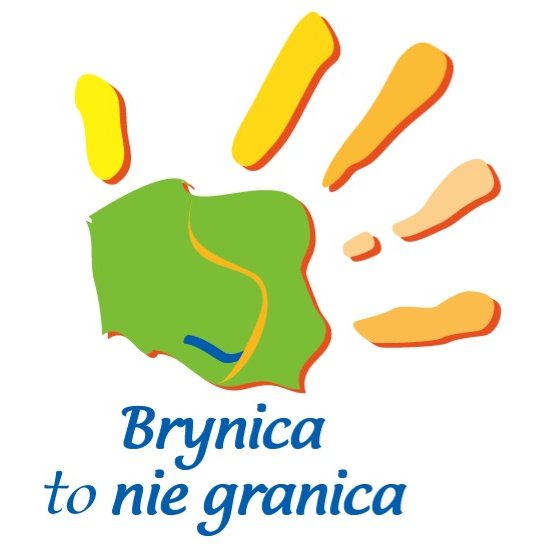 Spotkanie informacyjne
dotyczące konkursu w zakresie 
Budowa i remonty obiektów użyteczności publicznej i infrastruktury sportowo-rekreacyjnej
Luty 2023
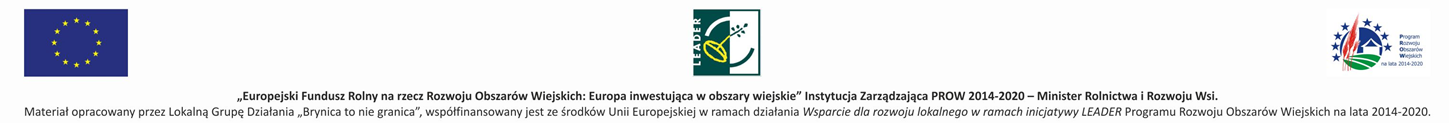 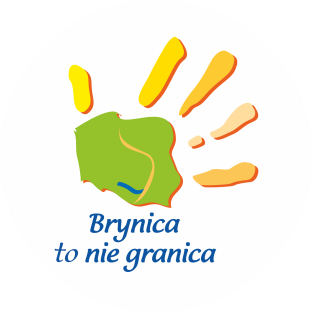 WYBRANE AKTY PRAWNE
https://www.gov.pl/web/arimr/istotne-wybrane-akty-prawne-dotyczace-leader---a
Ustawa z dnia 20 lutego 2015 r. o wspieraniu rozwoju obszarów wiejskich z udziałem środków Europejskiego Funduszu Rolnego na rzecz Rozwoju Obszarów Wiejskich w ramach Programu Rozwoju Obszarów Wiejskich na lata 2014-2020 (t.j. Dz. U. z 2022 poz. 1234)
Ustawa z dnia 20 lutego 2015 r. o rozwoju lokalnym z udziałem lokalnej społeczności (t.j.  Dz. U. z 2022 poz. 943)
Ustawa z dnia 20 lutego 2015 r. o wspieraniu rozwoju obszarów wiejskich z udziałem środków Europejskiego Funduszu Rolnego na rzecz Rozwoju Obszarów Wiejskich w ramach Programu Rozwoju Obszarów Wiejskich na lata 2014-2020 (t.j. Dz. U. z 2021 r. poz. 2137 oraz z 2022 r. poz. 88)
Rozporządzenie Ministra Rolnictwa i Rozwoju Wsi z dnia 1 października 2021 r. w sprawie zaliczek na poczet pomocy finansowej w ramach niektórych działań i poddziałań objętych Programem Rozwoju Obszarów Wiejskich na lata 2014–2020 za 2021 r. (t.j. Dz. U. 2021 poz. 1829)
Ustawa  z dnia 11 lipca 2014 r. o zasadach realizacji programów w zakresie polityki spójności finansowanych w perspektywie finansowej 2014-2020 (t.j. Dz. U. 2020 poz. 818)
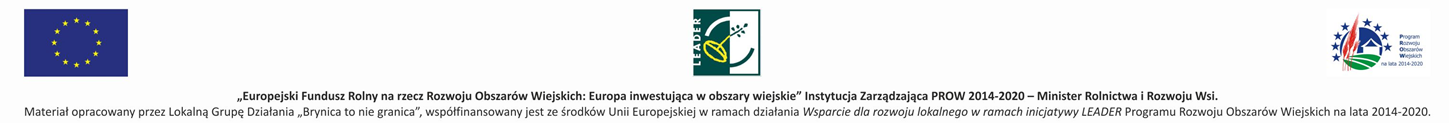 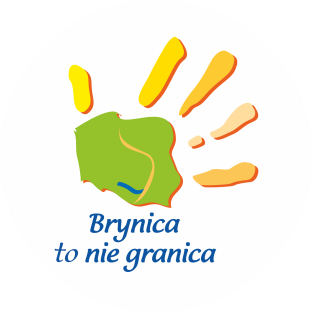 WYBRANE AKTY PRAWNE - c.d.
Rozporządzenie Ministra Rolnictwa i Rozwoju Wsi z dnia 24 września 2015 r. w sprawie szczegółowych warunków i trybu przyznawania pomocy finansowej w ramach poddziałania „Wsparcie na wdrażanie operacji w ramach strategii rozwoju lokalnego kierowanego przez społeczność” objętego Programem Rozwoju Obszarów Wiejskich na lata 2014-2020  (t.j. Dz. U. z 2019 poz. 664)
Ustawa z dnia 17 grudnia 2021 r. o zmianie niektórych ustaw w związku z przedłużeniem realizacji Programu Rozwoju Obszarów Wiejskich na lata 2014-2020 (Dz. U. z 2022 poz. 88)
Rozporządzenie Ministra Rolnictwa i Rozwoju Wsi z dnia 15 grudnia 2021 r. zmieniające rozporządzenie w sprawie szczegółowych warunków i trybu przyznawania pomocy finansowej w ramach poddziałania „Wsparcie na wdrażanie operacji w ramach strategii rozwoju lokalnego kierowanego przez społeczność” objętego Programem Rozwoju Obszarów Wiejskich na lata 2014–2020 (Dz. U. poz. 2358)
Rozporządzenie Ministra Rolnictwa i Rozwoju Wsi z dnia 8 października 2019 r. zmieniające rozporządzenie w sprawie szczegółowych warunków i trybu przyznawania pomocy finansowej w ramach poddziałania "Wsparcie na wdrażanie operacji w ramach strategii rozwoju lokalnego kierowanego przez społeczność" objętego Programem Rozwoju Obszarów Wiejskich na lata 2014- (Dz. U. 2019 poz. 2023)
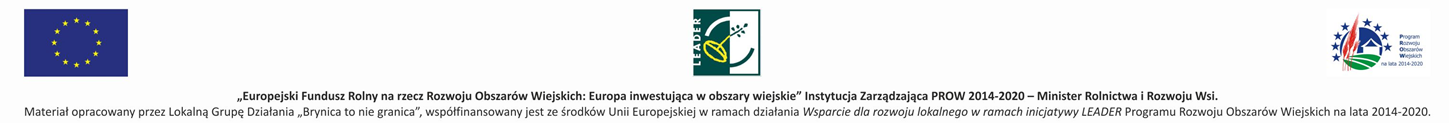 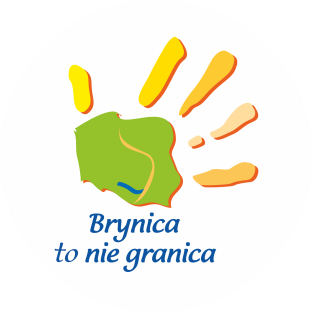 WYBRANE AKTY PRAWNE - c.d.
Rozporządzenie Ministra Rolnictwa i Rozwoju Wsi z dnia 2 września 2020 r. zmieniające rozporządzenie w sprawie szczegółowych warunków i trybu przyznawania pomocy finansowej w ramach poddziałania "Wsparcie na wdrażanie operacji w ramach strategii rozwoju lokalnego kierowanego przez społeczność" objętego Programem Rozwoju Obszarów Wiejskich na lata 2014-2020 (Dz. U. z 2020 poz. 1555)
Rozporządzenie Ministra Rolnictwa i Rozwoju Wsi z dnia 3 lipca 2020 r. w sprawie szczegółowych warunków i trybu przyznawania oraz wypłaty pomocy finansowej w ramach niektórych działań i poddziałań objętych Programem Rozwoju Obszarów Wiejskich na lata 2014–2020 w związku z zakażeniami wirusem SARS-CoV-2 (Dz.U. 2020 poz. 1196) 
Rozporządzenie Ministra Rolnictwa i Rozwoju Wsi z dnia 3 marca 2021 r. zmieniające rozporządzenie w sprawie szczegółowych warunków i trybu przyznawania oraz wypłaty pomocy finansowej w ramach niektórych działań i poddziałań objętych Programem Rozwoju Obszarów Wiejskich na lata 2014-2020 w związku z zakażeniami wirusem SARS-CoV-2 (Dz. U. 2021 poz. 418)
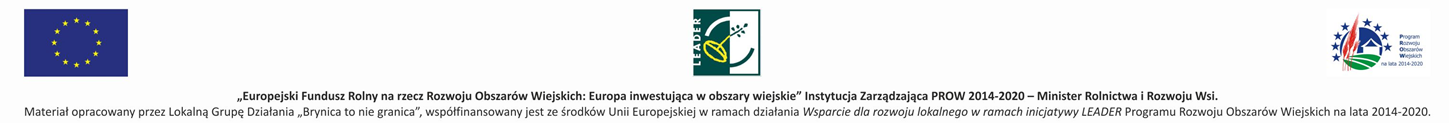 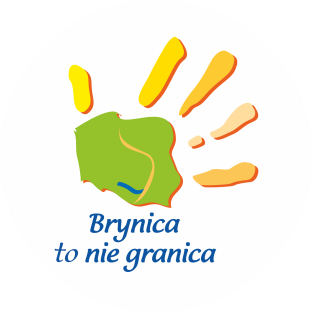 Lokalna Strategia Rozwoju 2014-2020(22)
Realizacja Budżetu
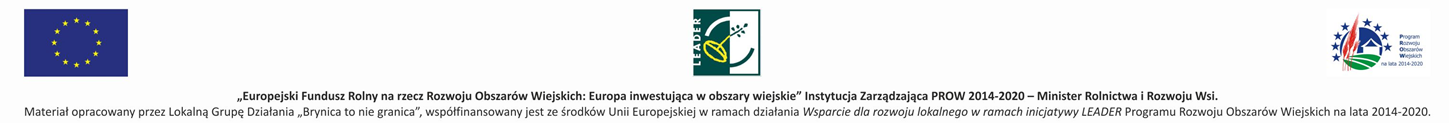 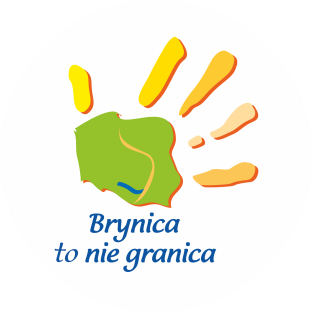 CEL OGÓLNY 1
Poprawa jakości infrastruktury technicznej, transportowej, 
społecznej i publicznej
CEL SZCZEGÓŁOWY C.S. 1.1.
Rozbudowa i modernizacja infrastruktury 
o charakterze społecznym i publicznym 
oraz inwestycje w sferze dziedzictwa lokalnego
PRZEDSIĘWZIĘCIE
P 1.1.1.
Budowa i remonty obiektów pełniących ważne funkcje publiczne
PRZEDSIĘWZIĘCIE
P 1.1.2
Budowa i remonty infrastruktury sportowo-rekreacyjnej
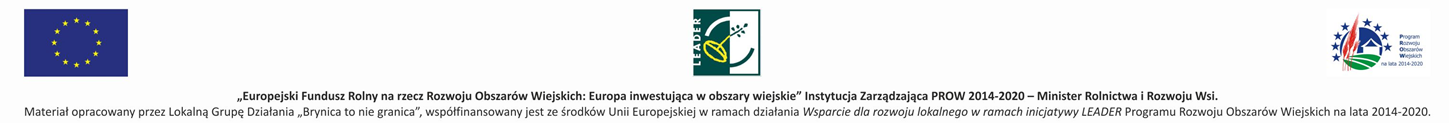 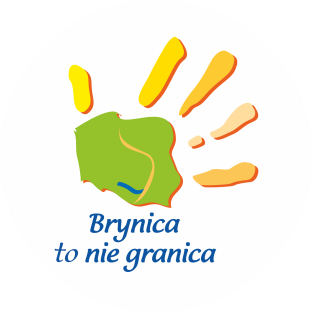 LOKALNE KRYTERIA WYBORU  dla Celu ogólnego 1 
Poprawa jakości infrastruktury technicznej, transportowej, 
społecznej i publicznej
Kryterium 1 - Doświadczenie wnioskodawcy : 0, 1, 2 lub3 pkt.
Kryterium  2 - Innowacyjność projektu: 0, 3 lub 5 pkt.
Kryterium  3 - Wysokość wnioskowanej pomocy: 0, 1, 2 lub3 pkt.
Kryterium  4 - Miejsce realizacji projektu: 0, 2 lub 3 pkt.
Kryterium  5 - Projekt związany z poprawą  jakości życia mieszkańców na terenach wiejskich : 0 lub 5 p
Kryterium  6 - Liczba nowych miejsc pracy utworzonych w wyniku realizacji projektu w sektorze usług: 0, 2 lub 3 p
Kryterium  7 - Konsultacja wniosku o dofinansowanie operacji z biurem LGD: 0 lub 2 pkt.
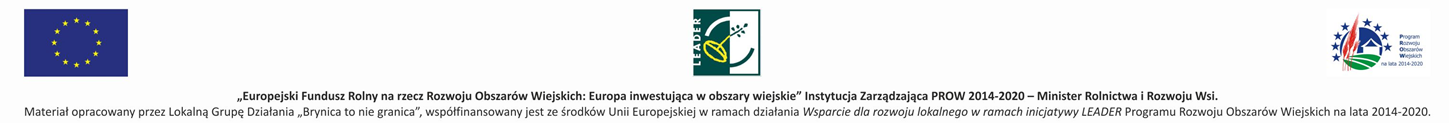 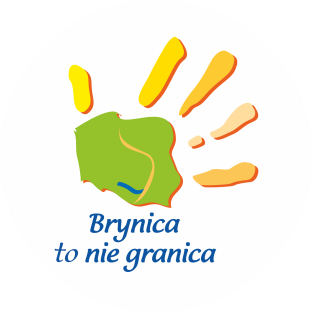 LOKALNE KRYTERIA WYBORU dla Celu ogólnego 1
Poprawa jakości infrastruktury technicznej, transportowej, 
społecznej i publicznej
Cel ogólny 1
MAX
24 PKT.
MIN 12 PKT.
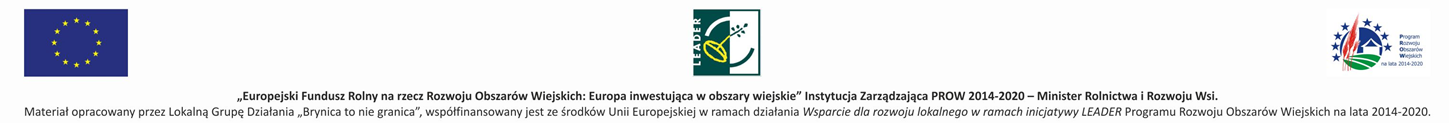 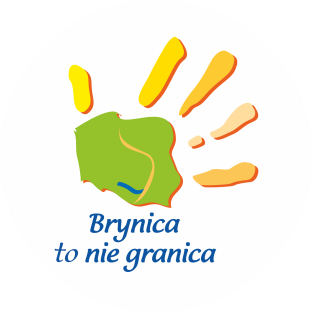 Lokalna Strategia Rozwoju 2014-2020(22)
Harmonogram naborów
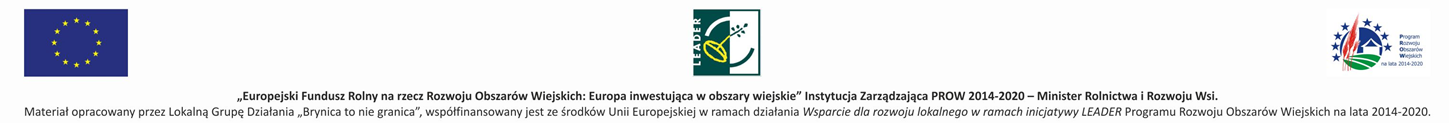 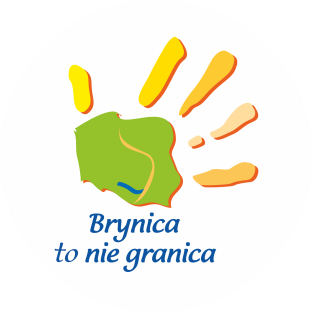 WARUNKI PRZYZNANIA POMOCY
Operacja jest zgodna z zakresem - Rozwój ogólnodostępnej i niekomercyjnej infrastruktury turystycznej lub rekreacyjnej, lub kulturalnej
Operacja służy zaspokajaniu potrzeb społeczności lokalnej
Koszty operacji nie są współfinansowane z innych środków publicznych – nie dotyczy operacji realizowanych przez JSFP i organizacje pozarządowe
Operacja będzie zrealizowana nie więcej niż w 2 etapach, w tym koszty poniesione przez beneficjenta oraz złożenie wniosku o płatność końcową nastąpi nie później niż do 30 czerwca 2024
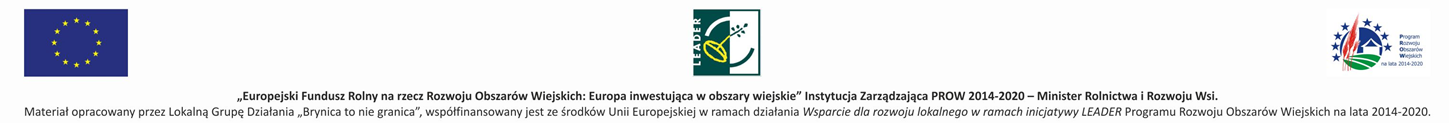 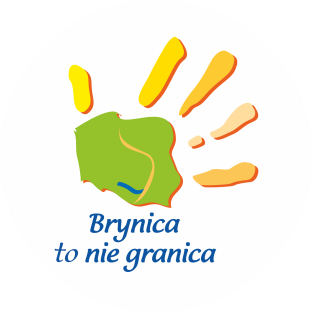 WARUNKI PRZYZNANIA POMOCY
operacja, która obejmuje koszty inwestycyjne, zakłada realizację inwestycji na obszarze wiejskim objętym LSR
inwestycje trwale związane z nieruchomością w ramach operacji będą realizowane na nieruchomości będącej własnością / współwłasnością (podmiot ten posiada prawo do dysponowania nieruchomością) podmiotu ubiegającego się o przyznanie pomocy
minimalna całkowita wartość operacji wynosi nie mniej niż 50 tys. złotych
realizacja operacji nie jest możliwa bez udziału środków publicznych
została wydana ostateczna decyzja o środowiskowych uwarunkowaniach
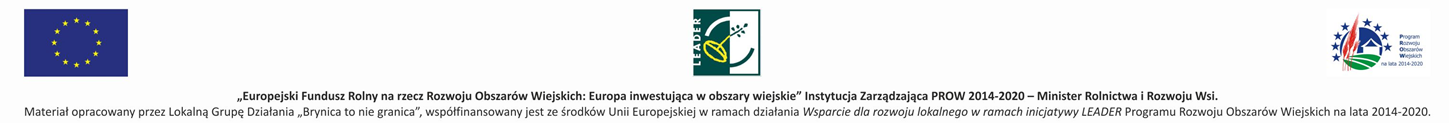 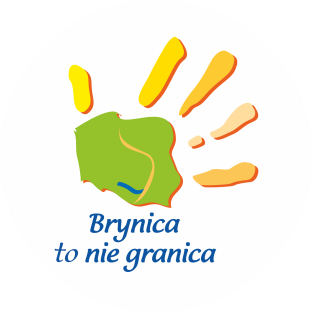 WARUNKI PRZYZNANIA POMOCY
Pomoc jest przyznawana podmiotowi spełniającemu warunki określone w § 3 Rozporządzenia i któremu został nadany numer Identyfikacyjny
podmiot ten wykaże, że:
posiada doświadczenie w realizacji projektów o charakterze podobnym do operacji, którą zamierza realizować, lub
posiada zasoby odpowiednie do przedmiotu operacji, którą zamierza realizować, lub
posiada kwalifikacje odpowiednie do przedmiotu operacji, którą zamierza realizować, jeżeli jest osobą fizyczną, lub
wykonuje działalność odpowiednią do przedmiotu operacji, którą zamierza realizować
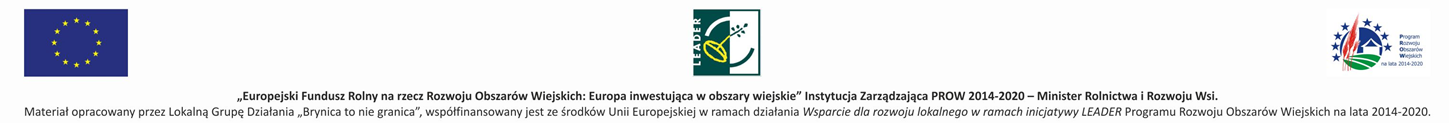 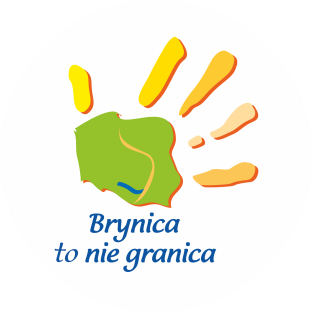 LIMITY i WYSOKOŚĆ POMOCY
Pomoc jest przyznawana do wysokości limitu, który w okresie realizacji PROW 2014–2020 wynosi 500 tys. zł na jednego beneficjenta (nie stosuje się do przyznawania pomocy dla LGD oraz JSFP)
Pomoc na operację jest przyznawana w wysokości określonej w LSR, lecz nie wyższej niż 100% kosztów kwalifikowalnych  dla podmiotu niewykonującego działalności gospodarczej, do której stosuje się przepisy Prawa przedsiębiorców, oraz organizacji pozarządowej, która wykonuje działalność gospodarczą, do której stosuje się przepisy Prawa przedsiębiorców  (dla zakresu określonego 
w § 2 ust. 1 pkt 1 oraz 4–8 rozporządzenia)
Pomoc na operację jest przyznawana w wysokości nie wyższej niż 63,63% kosztów kwalifikowalnych – w przypadku jednostki sektora finansów publicznych
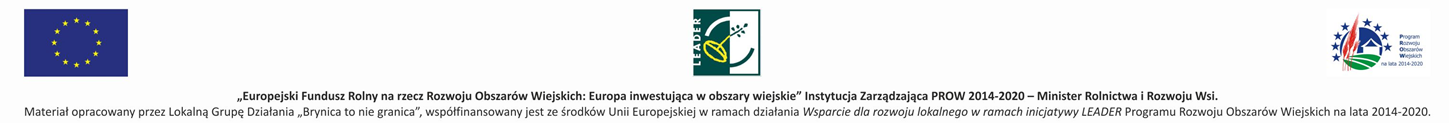 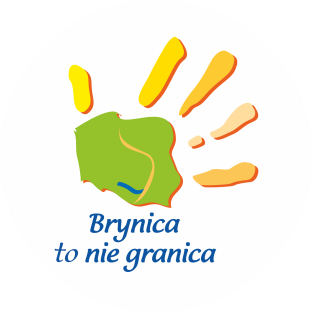 WARUNKI  WYPŁATY  POMOCY
Beneficjent zrealizował operację lub jej etap zgodnie z warunkami określonymi w rozporządzeniu i w umowie oraz w innych przepisach dotyczących inwestycji, w tym poniósł związane z tym koszty, nie później niż do dnia złożenia wniosku o płatność, a gdy został wezwany do usunięcia braków nie później niż w terminie 14 dni od dnia doręczenia tego wezwania
zrealizował lub realizuje zobowiązania określone w umowie
udokumentował zrealizowanie operacji lub jej etapu, 
w tym poniesienie kosztów kwalifikowalnych
Koszty zostały poniesione od dnia, w którym został złożony wniosek o przyznanie pomocy (kosztów ogólne od dnia 1 stycznia 2014 r.), zgodnie z przepisami o zamówieniach publicznych – w przypadku gdy te przepisy mają zastosowanie
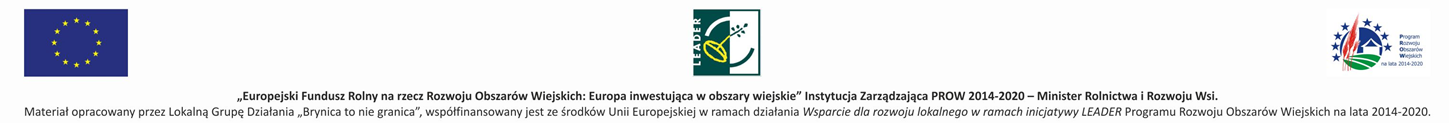 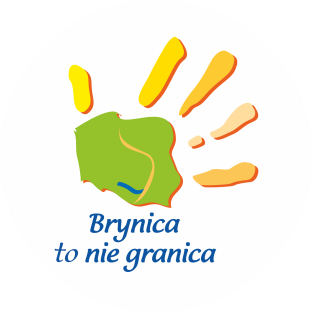 WARUNKI  WYPŁATY  POMOCY
Koszty zostały poniesione w formie rozliczenia pieniężnego, a w przypadku transakcji, której wartość, bez względu na liczbę wynikających z niej płatności, przekracza 1 tys. złotych – w formie rozliczenia bezgotówkowego
Koszty zostały uwzględnione w oddzielnym systemie rachunkowości albo do ich identyfikacji wykorzystano odpowiedni kod rachunkowy
Kwoty kosztów kwalifikowalnych poniesionych w ramach realizacji operacji przez JSFP w wysokości przekraczającej kwotę kosztów kwalifikowalnych określoną w umowie nie uwzględnia się przy ustalaniu wysokości kosztów kwalifikowalnych 
podlegających refundacji
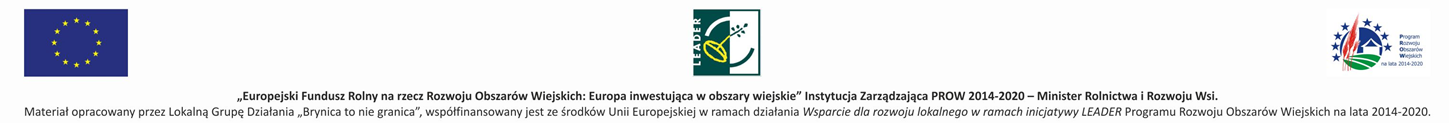 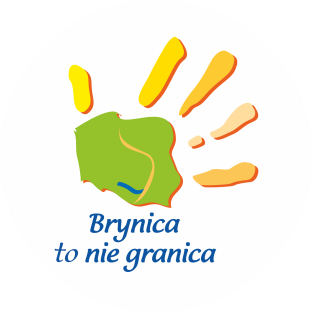 TERMIN  NABORÓW
P 1.1.1. Budowa i remonty obiektów pełniących ważne funkcje publiczne
Ogłoszenie: 9.02.2023
Nabór: 24.02.2023 – 17.03.2023
P 1.1.2. Budowa i remonty infrastruktury sportowo-rekreacyjnej
Ogłoszenie: 9.02.2023
Nabór: 24.02.2023 – 17.03.2023
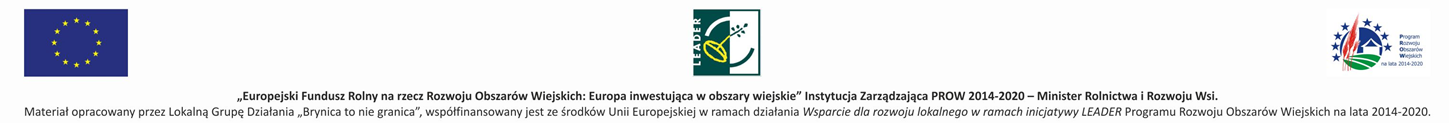 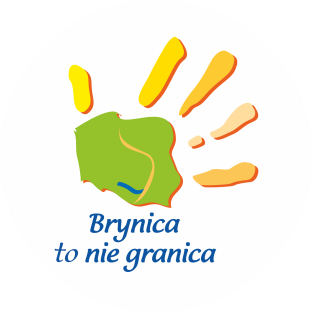 DZIĘKUJEMY ZA UWAGĘ
ZAPRASZAMY DO KONTAKTU
od poniedziałku do piątku 
w godzinach 7.00 – 15.00
w biurze LGD Pyrzowicach przy ulicy Centralnej 5
telefonicznie  32 380 23 28 lub lgd@lgd-brynica.pl

www.lgd-brynica.pl
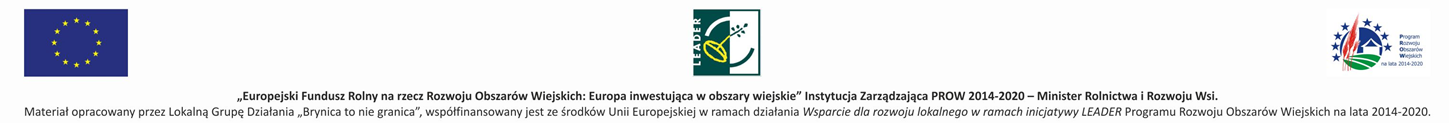